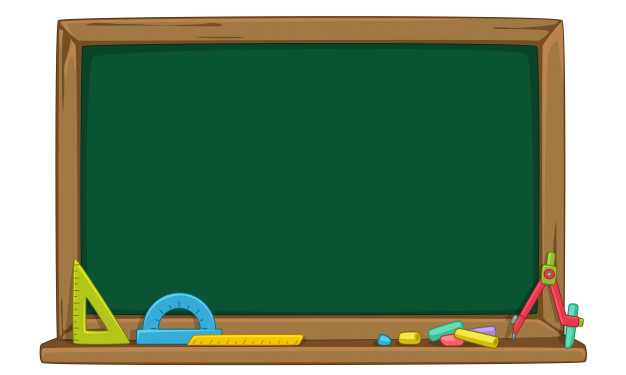 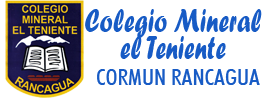 Circulo y circunferencia
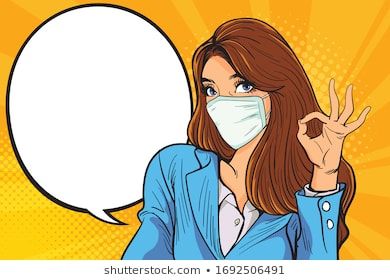 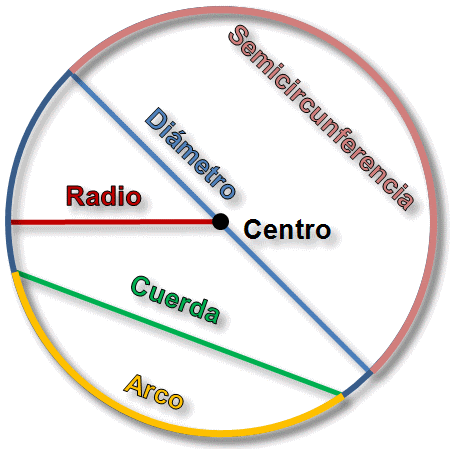 DOCENTE: Andrea Ramírez Romero
7° BÁSICO MATEMATICA
Conceptos fundamentales
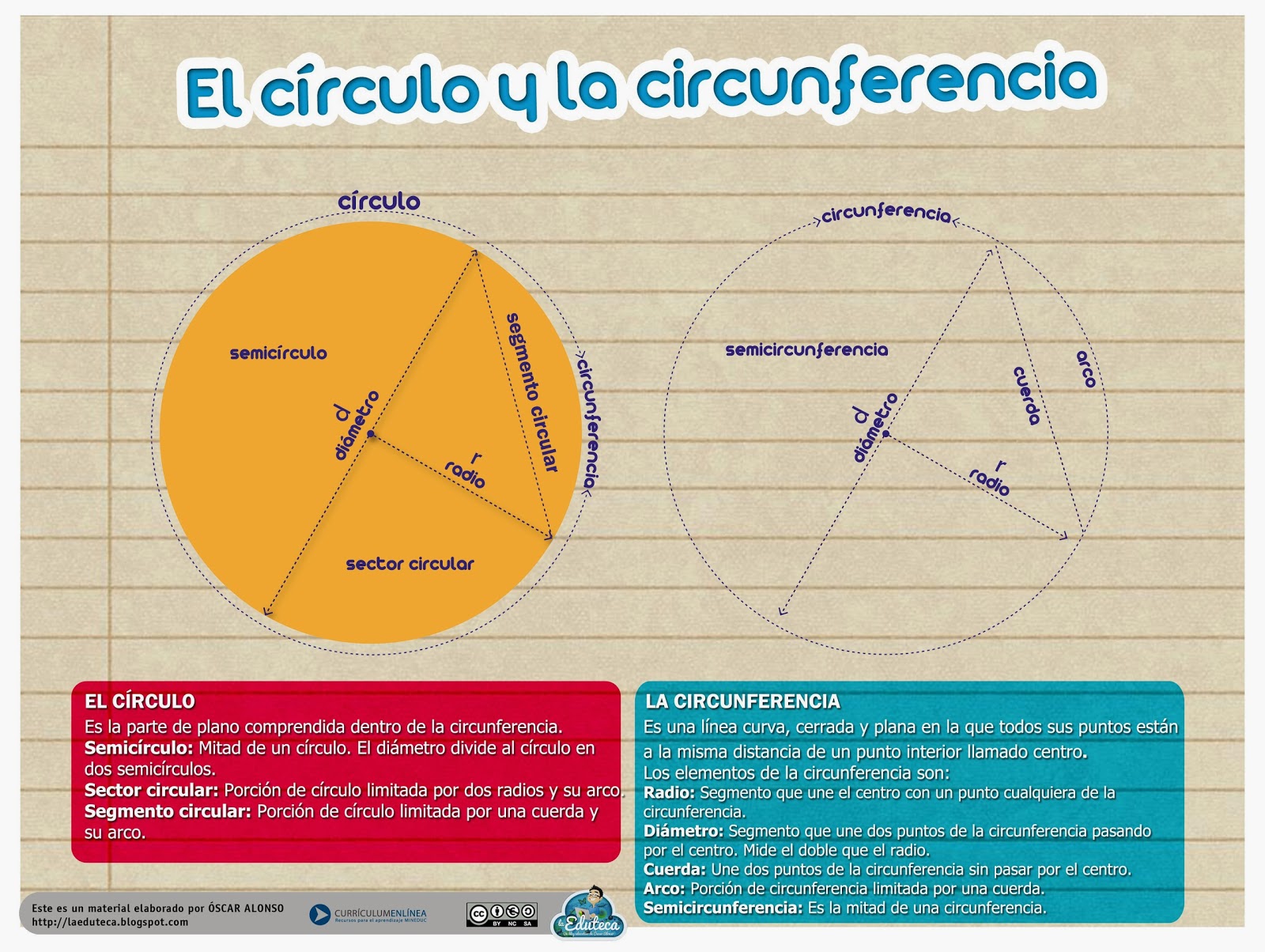 El círculo
Es la parte del plano  comprendida dentro de la circunferencia.
La circunferencia
Es la línea curva, cerrada y plana en la que todos sus puntos están  a la misma distancia de un punto interior llamado centro.
Conceptos fundamentales
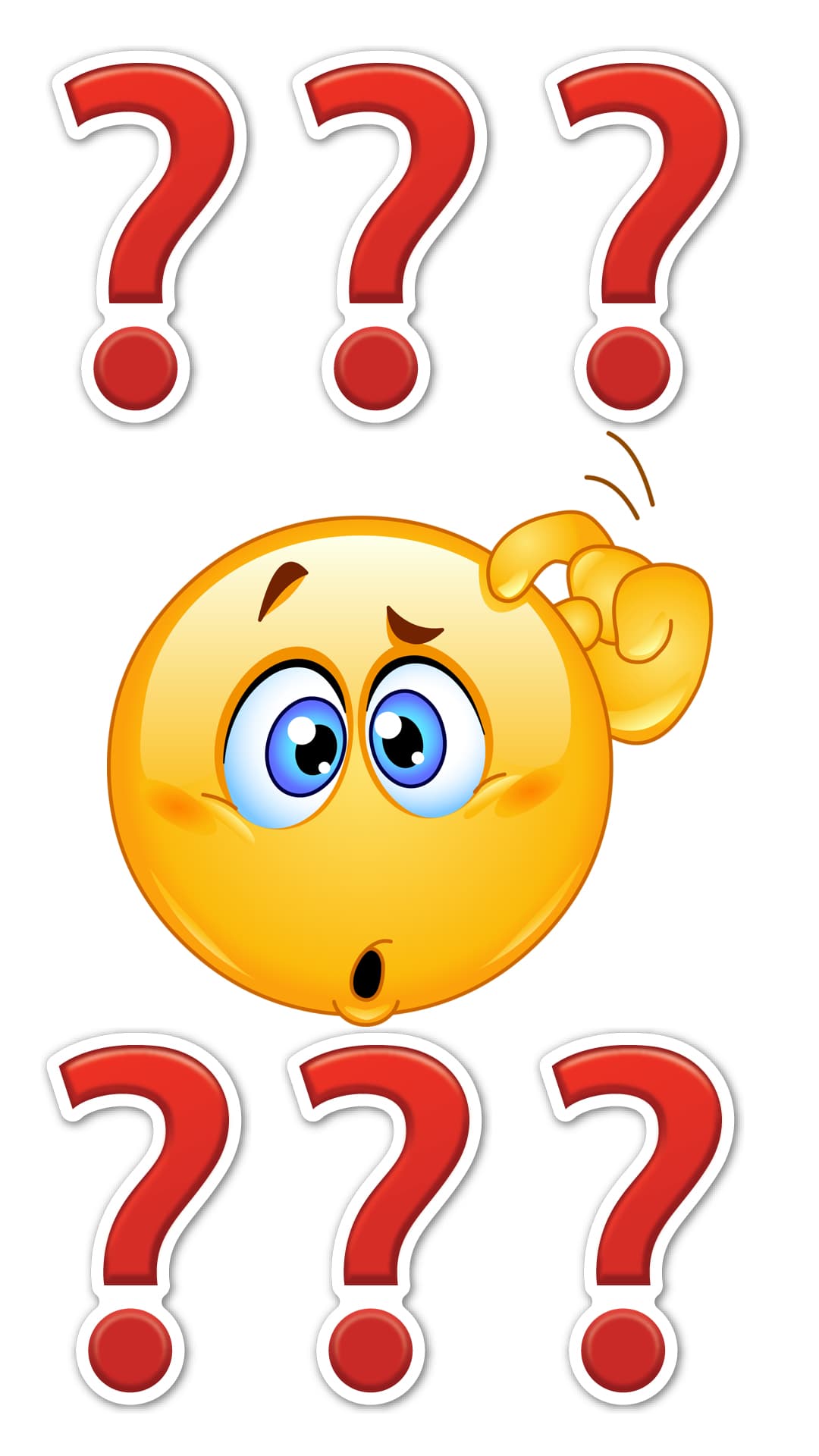 Punto central
Centro
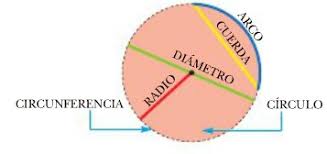 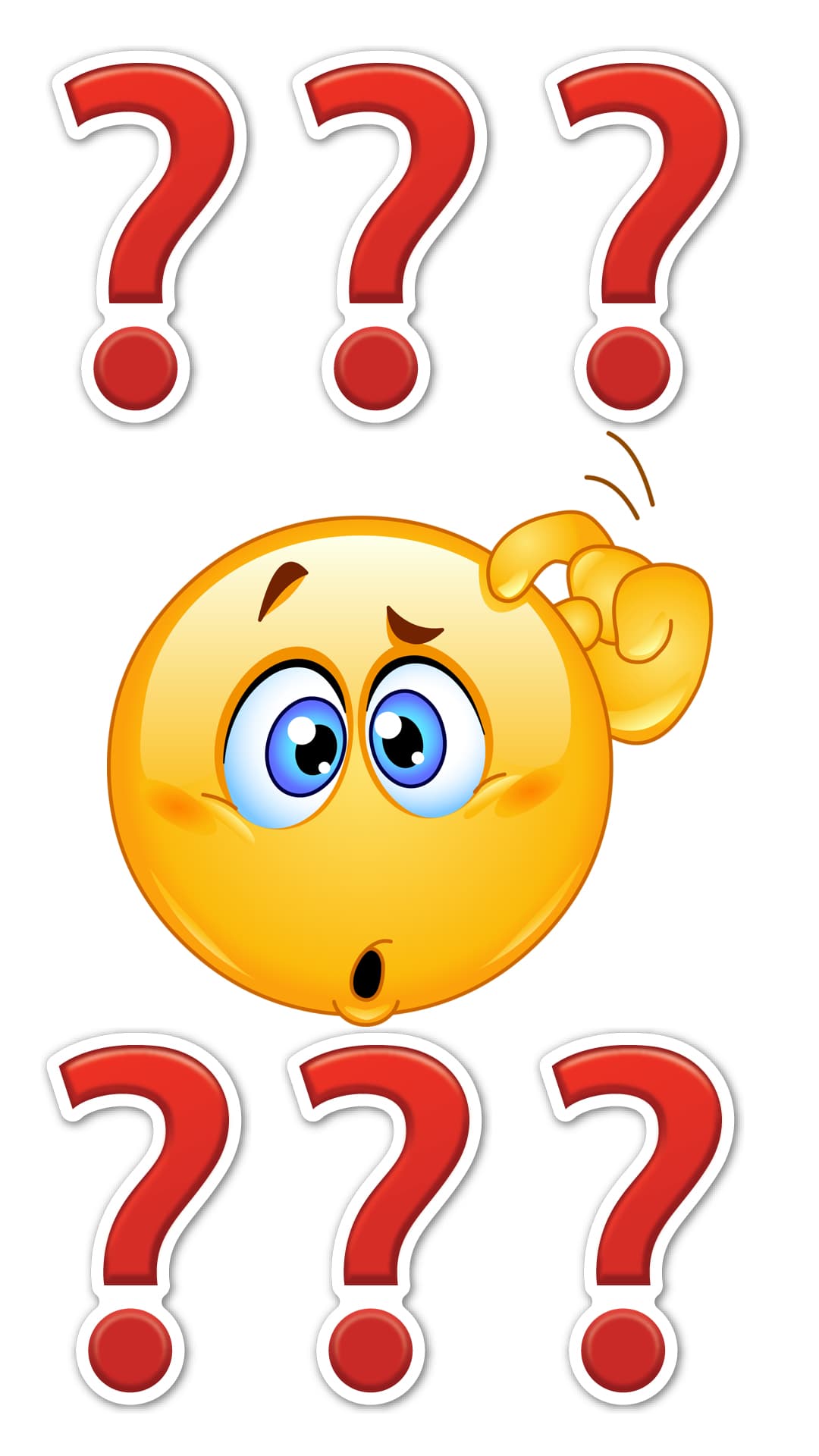 Es la línea que va desde el centro a cualquier parte de la circunferencia
Radio
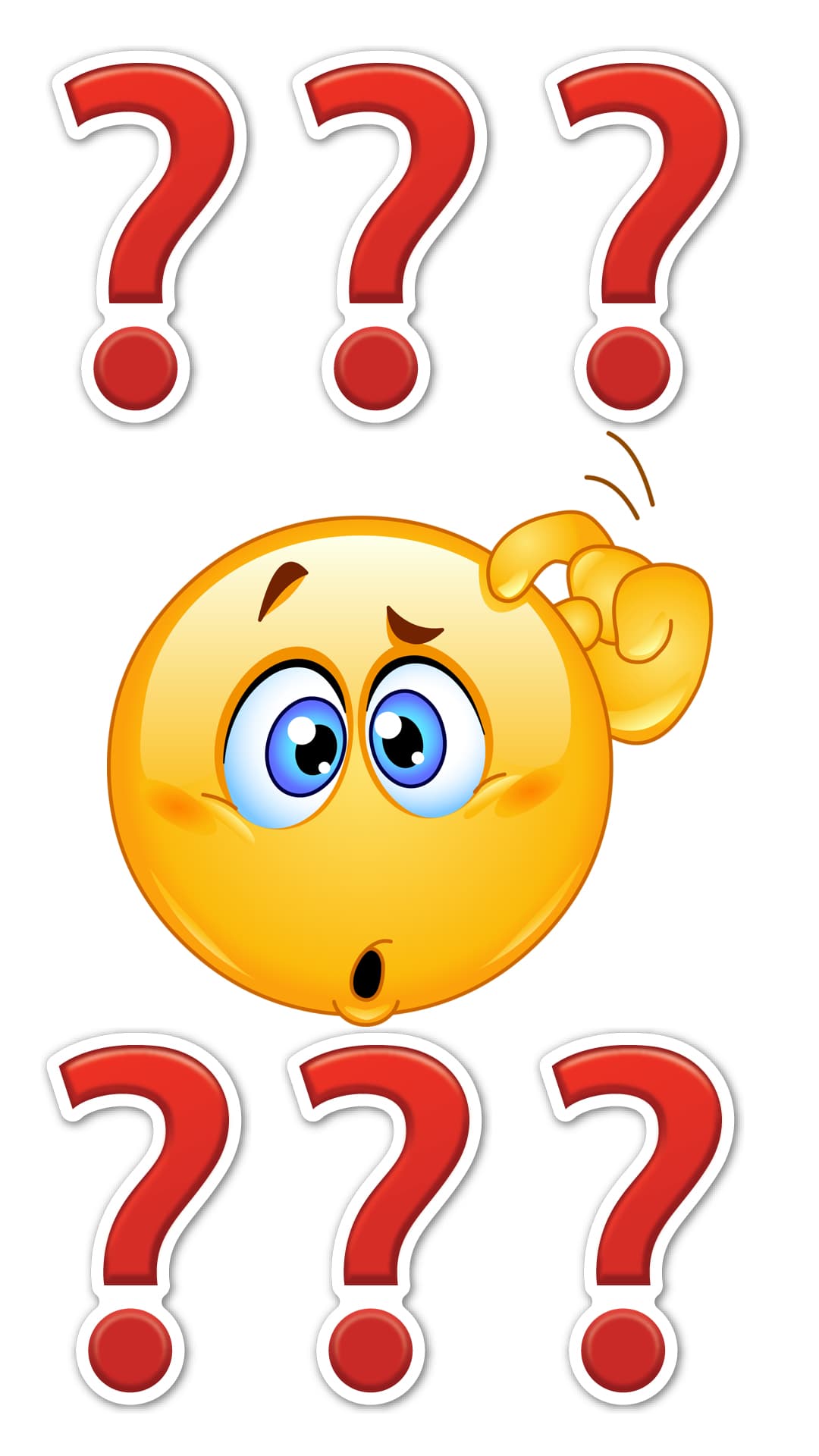 Es la línea que une a dos puntos pasando por el centro
Diámetro
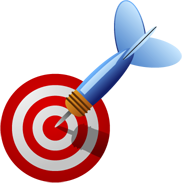 Link que puedes ver
https://www.youtube.com/watch?v=6ASJLoOLV-A
https://www.youtube.com/watch?v=rmHb30Ygz5c
¡Hasta luego! Recuerda enviar el ticket de salida
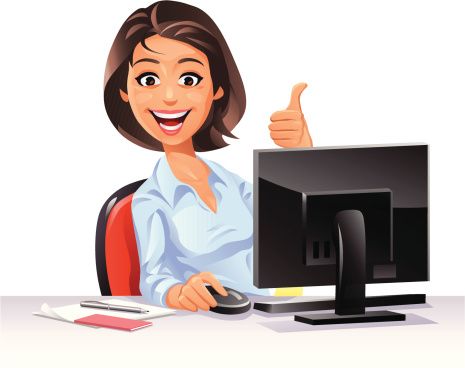 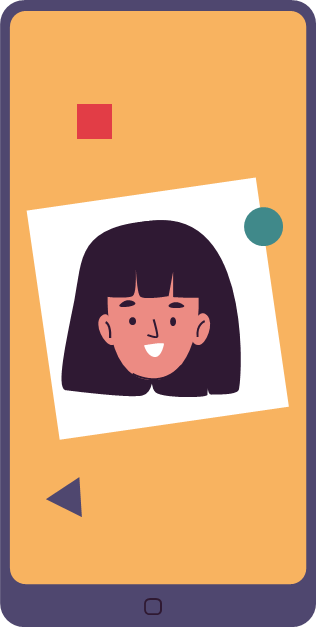